OPS päivitykset 1.8.2023
Seutukoordinaattori Anu-Helena Turtiainen
Sisällysluettelo
Opiskeluhuollon uudistus
Poissaolojen ehkäiseminen, niiden suunnitelmallinen seuranta ja poissaoloihin puuttuminen
Uudet arviointikriteerit kuudennen vuosiluokan päätteeksi
Muut seudulliset päivitykset
Lukuvuosi 2023-2024
1. Opiskeluhuollon uudistus (PO luku 8Esiopetus luku 6)
Määräysteksti tiivistynyt.
Opetuksen järjestäjän on laadittava opiskeluhuollon kokonaisuuden toteuttamiseksi opetuksen järjestäjän opiskeluhuoltosuunnitelma. Suunnittelun taso vaihtuu.
Opetuksen järjestäjän opiskeluhuoltosuunnitelma korvaa opiskeluhuollon luvun paikallisessa opetussuunnitelmassa. Päällekkäisyyden välttäminen. 
Esi- ja perusopetuksessa siirrytään käyttämään käsitettä opiskeluhuolto. Eri koulutusmuotojen käsitteistön yhtenevyys.
Osan koulutusmuodoista perusteisiin tulee muutoksia useisiin perustelukuihin käsitteistön vaihdoksen vuoksi (opiskeluhuolto, hyvinvointialue, sosiaali- ja terveyspalvelut)
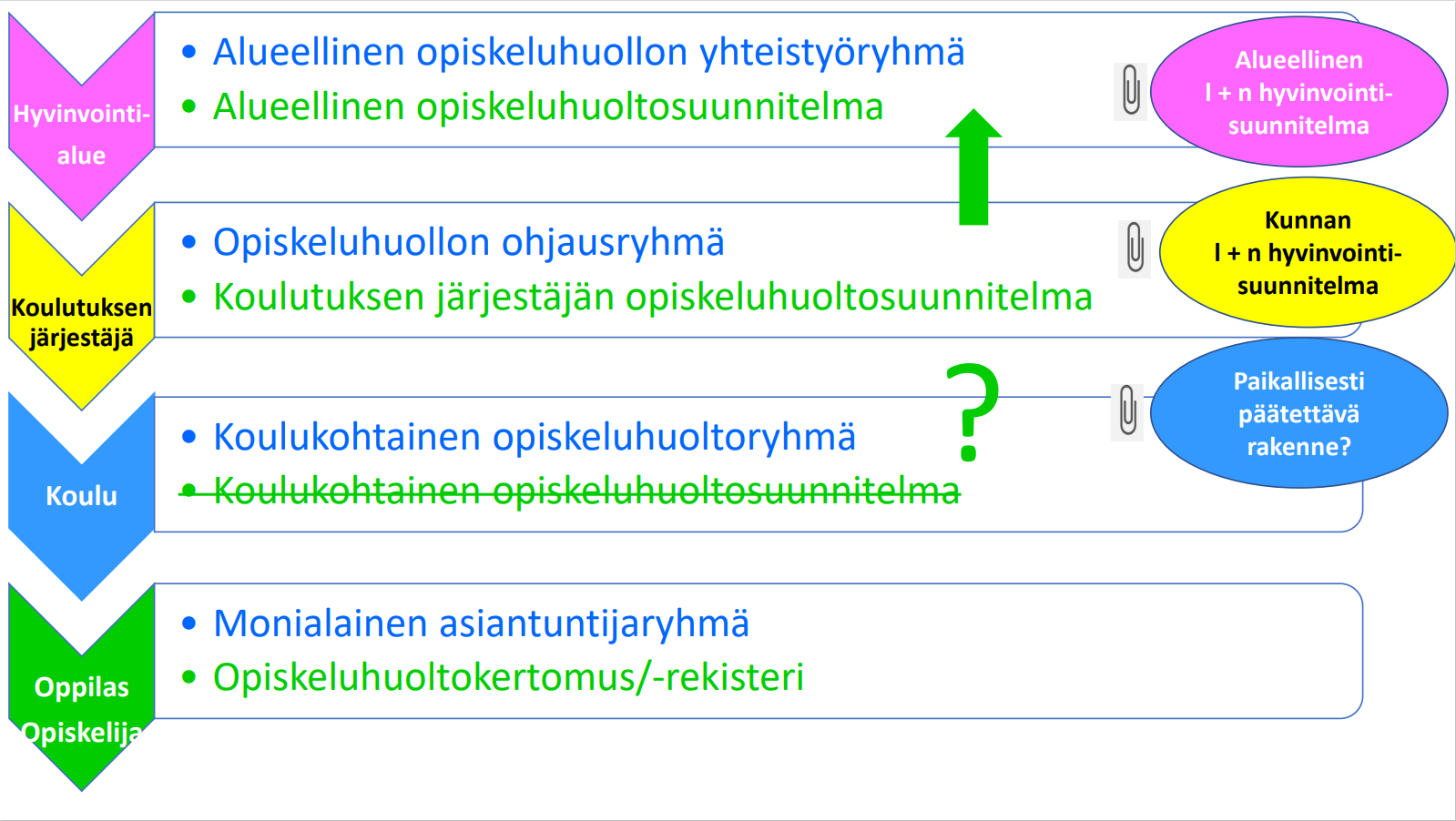 Sama kuin nykyinen koulun yhteisöllinen opiskeluhuoltoryhmä
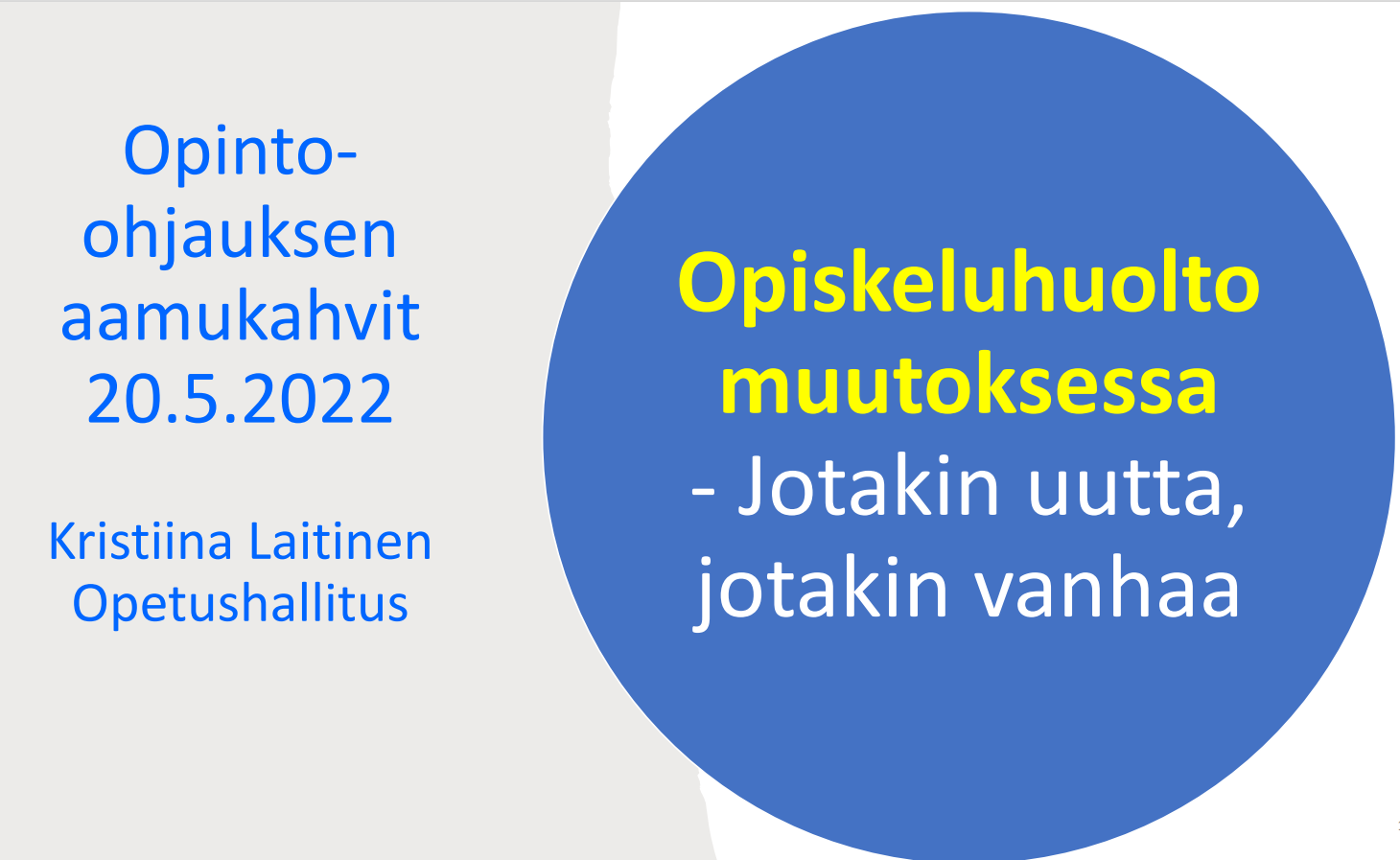 Yhteisöllinen opiskeluhuolto on tärkeä osa 
perusopetuksen toimintakulttuuria ja sen kehittäminen 
edellyttää johtamista.
Opetuksen järjestäjät/koulut
Koulun henkilökunnalla on ensisijainen vastuu 
kouluyhteisön hyvinvoinnista.
Opiskeluhuolto on ensisijaisesti ennaltaehkäisevää yhteisöllistä työtä, joka on kaikkien kouluyhteisössä työskentelevien ammattilaisten yhteinen tehtävä.
2. Poissaolojen ehkäiseminen, niiden suunnitelmallinen seuranta ja poissaoloihin puuttuminen (luku 5)
Joensuun seudulla kunkin kunnan monialainen opiskeluhuollon ohjausryhmä suunnittelee, kehittää, ohjaa ja arvioi kuntakohtaista oppimista ja hyvinvointia edistävää koulutyön järjestämistä. 
Kukin kunta laatii toimintamallin oppilaiden poissaolojen ehkäisemiseksi ja suunnitelmalliseksi seuraamiseksi sekä poissaoloihin puuttumiseen. 
Koulu täsmentää omassa vuosisuunnitelmassaan koulukohtaisia ratkaisuja, käytännön toteutusta sekä työn- ja vastuunjakoa opetuksen järjestäjän ohjeistuksen mukaisesti.
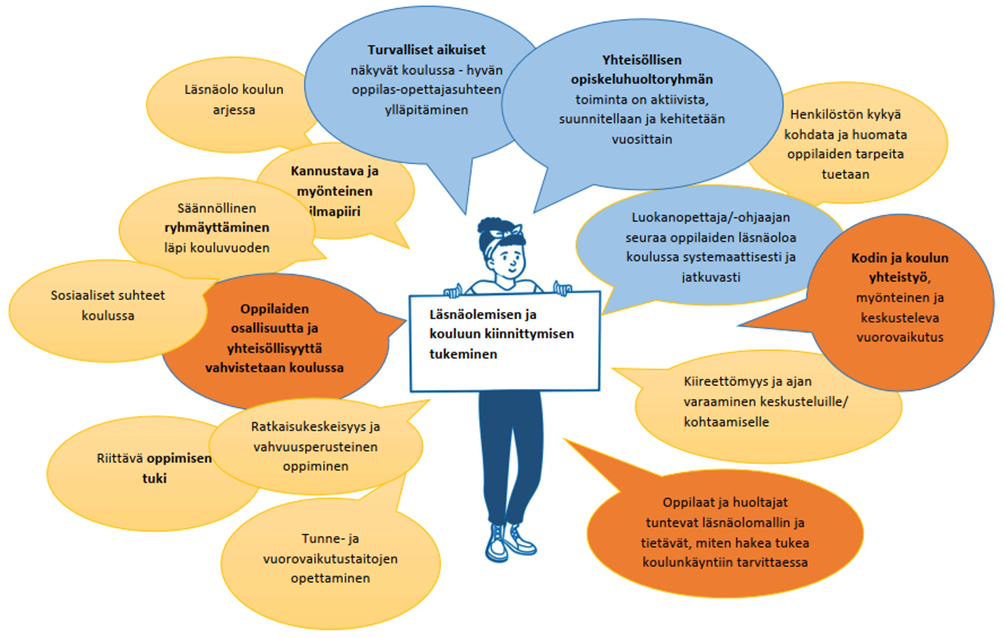 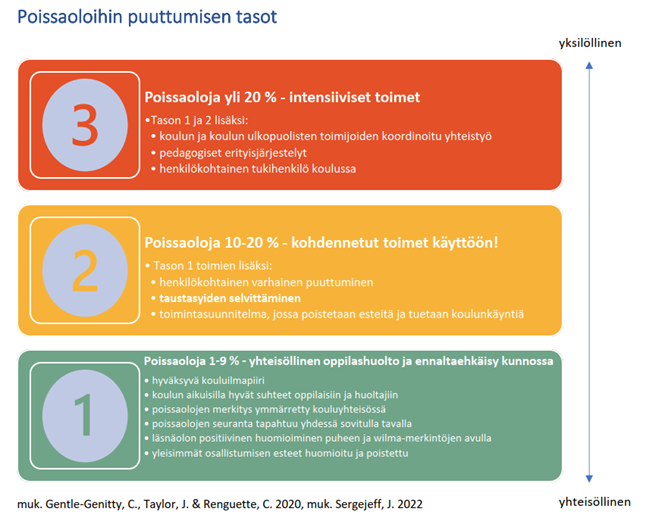 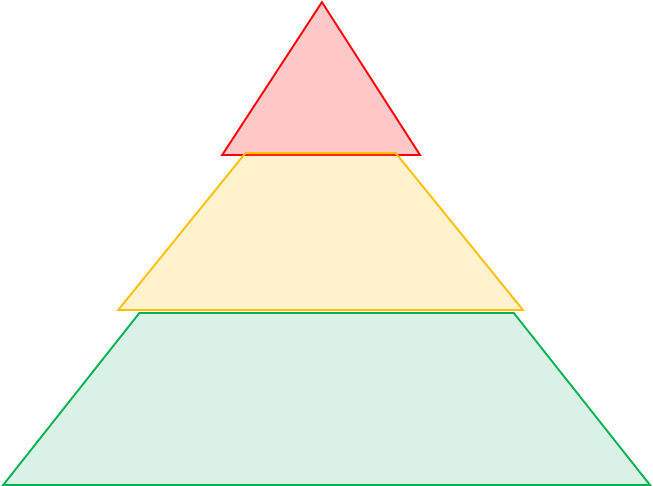 Tavoitteet:

Läsnäolo koulussa

Lapsen/nuoren toimiva arki

Pois yksin jäämisen kokemisesta

Oikea tuki, oikeaan aikaan

Pois edelleen lähettämisen kokemuksesta

Yksi lapsi/nuori – yhteinen tilannekuva

Joustavat tiedonsiirtokäytän-nöt
Tunne- ja vuorovaikutustaidot 
Yhteisöllisyyden ja osallisuuden kokemus (kuulluksi tuleminen, arjen kohtaamiset)
Kodin ja koulun yhteistyö (mm. universaalit *Lapset puheeksi-keskustelut)
Riittävä oppimisen tuki
Yhteistyö opetuksen ulkopuolisten tahojen kanssa
Kouluympäristön hyvinvointia, terveellisyyttä, esteettömyyttä ja turvallisuutta lisäävät toimet
Kiusaamista, väkivaltaa ja häirintää ehkäisevät ja vähentävät toimet 
Terveellisiä elintapoja ja vireyttä lisäävät toimet
Koulupoissaolojen ennaltaehkäisy ja seuranta
Poissaoloja yli 20% tai kunnan määrittämä tuntimäärä
Poissaoloja alle 10% tai kunnan määrittämä tuntimäärä
Poissaoloja 10-20% tai kunnan määrittämä tuntimäärä
3. Arviointikriteerit    6. vl. päätteeksi (luku 14.4.)
Kansalliset osaamisen kuvaukset arvosanoille 5, 7, 8 ja 9 kuudennen vuosiluokan päättyessä.
Lukuvuosiarviointi 6. luokalla perustuu paikallisessa opetussuunnitelmassa kyseiselle vuosiluokalle kohdennettuihin oppiaineen opetuksen tavoitteisiin.
6. vuosiluokan lukuvuosiarviointi | Opetushallitus (oph.fi)
OPH EDUCA 6 vl arviointikriteerien uudistuminen
Määritellessään osaamisen tasoa 6. vuosiluokan lukuvuositodistusta varten opettaja käyttää ko. oppiaineen valtakunnallisia arviointikriteereitä. 
Oppilas on saavuttanut oppiaineen tavoitteet arvosanan 5,7,8, tai 9 mukaisesti, kun oppilaan osaaminen vastaa pääosin kyseisen arvosanan kriteereissä kuvattua osaamisen tasoa. 
Arvosanojen 4,6 ja 10 mukaisen osaamisen kokonaisarviointi muodostetaan oppiaineen tavoitteiden pohjalta ja suhteessa edellä mainittuihin lukuvuosiarvioinnin kriteereihin
Paremman osaamisen tason saavuttaminen jonkin tavoitteen osalta voi kompensoida hylätyn tai heikomman suoriutumisen jonkin muun tavoitteen osalta. 
Työskentelyn arviointi sisältyy oppiaineen lukuvuosiarviointiin ja siitä muodostettavaan arvosanaan.
VINKKI:
YouTubesta vapaasti saatavilla Najat Ouakrim-Soivion aiheeseen liittyvä video: https://youtu.be/eBI3XXpVlnI
Oppiainekohtaiset koontitaulukot löytyvät alta jokainen omana tiedostonaan
Elämänkatsomustieto
Englanti A-oppimäärä
Historia
Kuvataide
Käsityö
Liikunta
Matematiikka
Musiikki
Ruotsi
Suomen kieli ja kirjallisuus
Suomi toisena kielenä ja kirjallisuus 
Uskonto ev.lut. ja ort.
Yhteiskuntaoppi
Ympäristötieto
Uusista  6. luokan arviointikriteereistä johtuen on tehty tarkennuksia oppiaineiden vuosiluokkaistettuihin tavoitteisiin ja/tai sisältöihin luokille 3-6. 
Tarkennukset on tehty aineryhmätyöskentelyn pohjalta lukuvuonna 2022-2023. 
Valtakunnalliset 6. luokan arviointikriteerit kaikkiin oppiaineisiin löydät tästä linkistä
Lukuun 6.13 Oppimisen arviointi Joensuun seudulla  lisätty” Niissä kunnissa, joissa on käytössä Lapset puheeksi- menetelmä, noudatetaan opetuksen järjestäjän päättämää ohjeistusta oppimiskeskustelujen osalta.”

Lukuun 6.13.3 muutettu valtakunnallisten perusteiden mukaisesti  otsikko ”Vuosiluokkiin sitomaton opetus” muotoon ”Eteneminen oman opinto-ohjelman mukaan”.
4. Muita seudullisia päivityksiä
Luku 7  
Seudullisesti suositellut testauskäytänteet ohjeistus päivitetty. Lisätty teksti: ”Kunnassa opetuksen järjestäjä päättää testauksesta ja käytettävistä testeistä.”. 
Oppilas kuuluu erityiseen tukeen, mikäli jokin näistä kriteereistä toteutuu
hän kuuluu pidennetyn oppivelvollisuuden piiriin,
hänellä on yksilöllistettyjä oppimääriä,
hän opiskelee toiminta-alueittain,
hänen sosiaalis-emotionaaliset taitonsa edellyttävät erityistä tukea,
hän saa tarvitsemaansa erityisopetuksen tukea yli puolet perusopetuksestaan tai
hänen opetuksensa järjestetään tuen saamiseksi jossain muussa kuin hänen luontaisessa lähikoulussaan.
Pedagogisten asiakirjojen kohdan teksti ”Allekirjoitetut asiakirjat säilytetään lukitussa arkistokaapissa paperiversiona.” muotoon ”Allekirjoitetut asiakirjat säilytetään opetuksen järjestäjän päättämällä tavalla. ”
4.Muita seudullisia päivityksiä (luku 7)
Seudun esiopetussuunnitelma:

Muutettu teksti:” Esiopetuksesta kouluun siirryttäessä esiopetusryhmät käyttävät opetuksen järjestäjän päättämää tiedonsiirtotapaa.” Tämä muutoksen takia on poistettu Liite 5 Terveiset koululle.  

Pedagogisten asiakirjojen kohdan teksti ”Allekirjoitetut asiakirjat säilytetään lukitussa arkistokaapissa paperiversiona.” muutettu muotoon ”Allekirjoitetut asiakirjat säilytetään opetuksen järjestäjän päättämällä tavalla. ”
4. Muita seudullisia päivityksiä
5. Lv 2023-2024
Tiedotus esihenkilöille ja koulun OPS-vastaaville toimeenpanon etenemisestä
Tukimateriaali 
Koulutuksia 
Seudullinen VESO 11.11. linkki tähän
Koulutuskalenterit
Koulukohtaista työskentelyä
Seudun OPS/Pedanet 
Seudullisen yrittäjyyskasvatuksen polun tukimateriaali NY+ TAT= NYT yrittäjyyskasvatustarjotin syksylle 2023
[Speaker Notes: Täydentyy päivämäärillä ja kunhan saa mm. OPH:sta tietoa webinaareista.]